La rappresentazionedell’immagine di Cristo
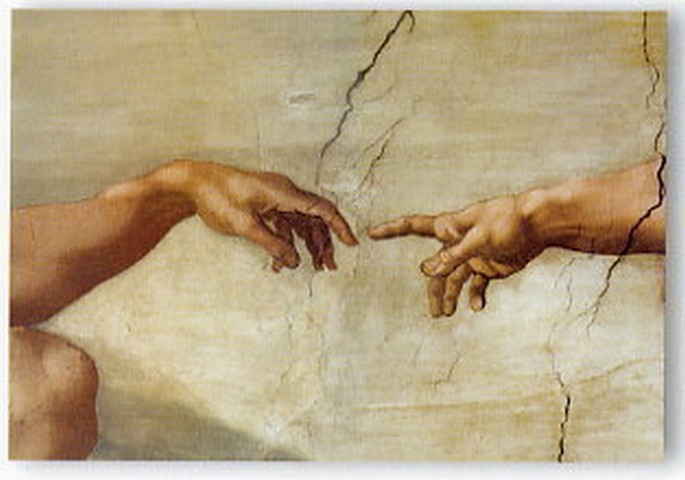 dalla crocifissione
alla narrazione del mistero
Nicola Romano
11 maggio 2023
La rappresentazione della croce e del crocifisso
Lo scandalo del Cristianesimo

	Gesù di Nazaret, consegnato a voi secondo il prestabilito disegno e la prescienza di Dio, voi per mano di pagani, l’avete crocifisso e l’avete ucciso.
	Questo Gesù, Dio lo ha risuscitato e noi tutti ne siamo testimoni.
At 2, 22-23, 32 (ca. 80-90 d.C.)
La rappresentazione della croce e del crocifisso
Lo scandalo del Cristianesimo

	Mentre i Giudei chiedono segni e i Greci cercano sapienza, noi invece annunziamo Cristo crocifisso: scandalo per i Giudei e stoltezza per i pagani; (…) Infatti ciò che è stoltezza di Dio è più sapiente degli uomini, e ciò che è debolezza di Dio è più forte degli uomini.
1 Cor 1, 22-25 (ca.57 d.C.)
La rappresentazione della croce e del crocifisso
La questione, fin dall’inizio, non è la rappresentazione della croce, ma quella di un Dio crocifisso, che poteva essere oggetto di scherno da parte dei pagani

Infatti un graffito del III secolo, ritrovato nel 1857 sul colle Palatino, a Roma, rappresenta un crocifisso con la testa d’asino, venerato da un fedele
La rappresentazione della croce e del crocifisso
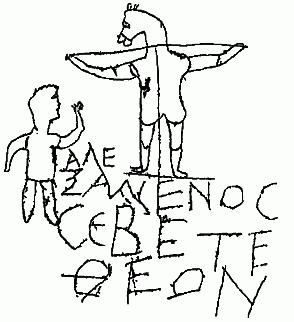 La scritta , in greco antico, recita Alessameno venera il suo Dio. Si tratta di una evidente irrisione del cristianesimo e del suo Dio crocifisso
La rappresentazione della croce e del crocifisso
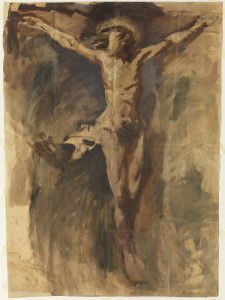 La rappresentazione sembra essere stata ripresa in tempi assai più recenti da Pablo Picasso, che tra il 1896 e il 1897 realizzò un crocifisso su carta, che al posto del volto del Cristo mostra quella che sembra una testa di animale.
In realtà l’artista spagnolo, noto per il dichiarato ateismo, aveva all’epoca solo quindici anni. Difficile quindi cogliere nel dipinto una intenzione blasfema.
La rappresentazione della croce e del crocifisso
Il simbolo dell’ancora in un graffito delle catacombe di Domitilla
La croce veniva comunque rappresentata, anche se nascosta, attraverso una ricca simbologia, oppure inserita, sotto la forma della lettera Tau dell’alfabeto greco, all’interno dei nomi propri di persona
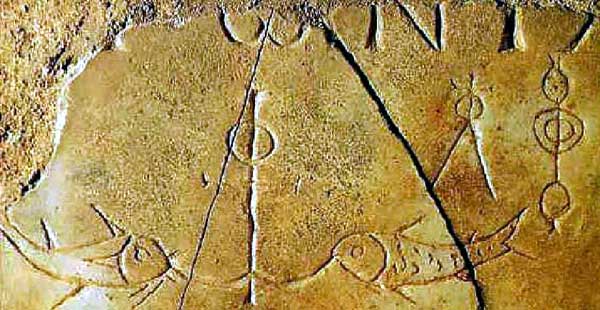 La rappresentazione della croce e del crocifisso
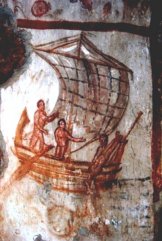 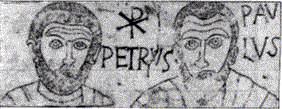 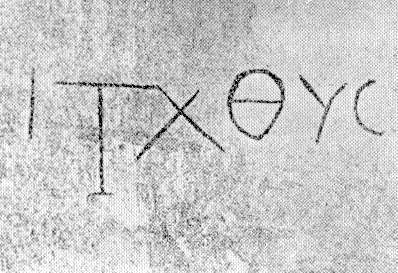 Immagini provenienti dall’iconografia delle catacombe.
La croce è rappresentata dall’albero della nave e dalla lettera greca Tau all’interno dei nomi, o direttamente sotto il nome della defunta Rufina Irene
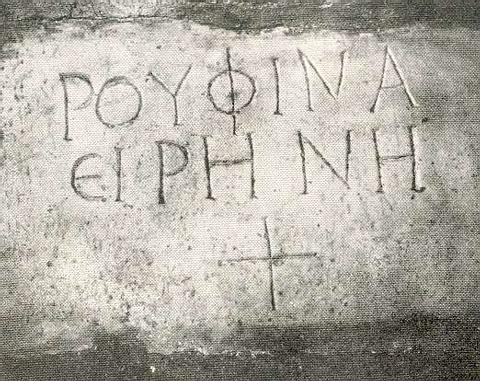 La rappresentazione della croce e del crocifisso
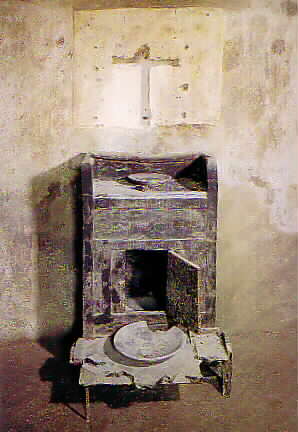 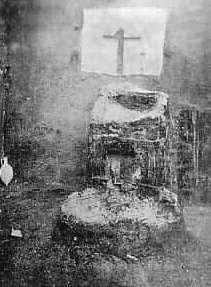 Mentre è del I secolo, anteriore al 70 d.C., la rappresentazione di una croce nella cosiddetta Casa del Bicentenario  ad Ercolano, che testimonierebbe la presenza del culto cristiano, forse successivo alla predicazione dell’apostolo Paolo.
Dopo l’Editto di tolleranza di Costantino, cominciano ad essere rappresentate con maggiore frequenza sia la Crux commissa, a foma di Tau, sia la croce latina, oCrux immissa
La rappresentazione della croce e del crocifisso
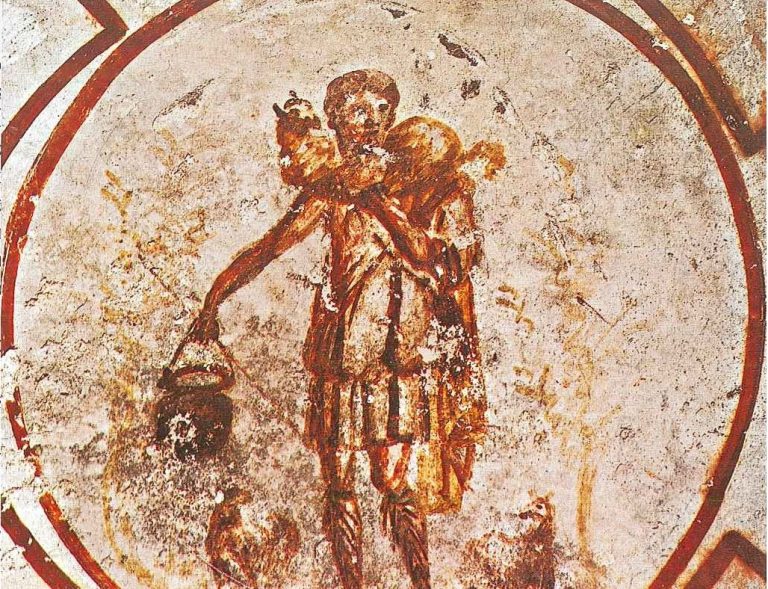 Il Buon Pastore
III sec. Catacombe di San Callisto
Si tratta però di rappresentazioni simboliche. Il Cristo non è mai rappresentato nel momento della morte. Si privilegia una rappresentazione che ricorda le divinità dell’antica Grecia
La rappresentazione della croce e del crocifisso
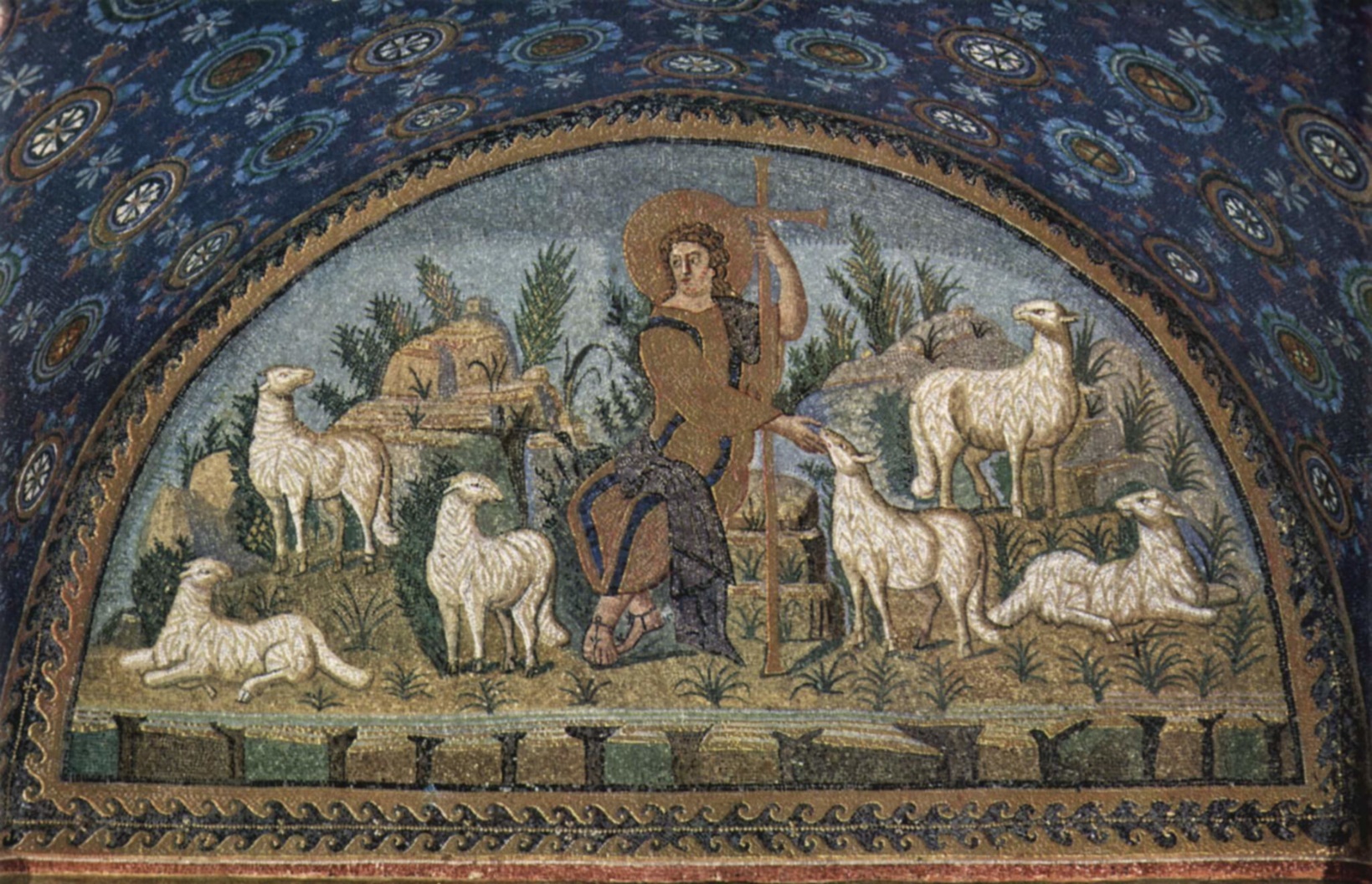 Il Buon Pastore
570 d.C. Mausoleo di Galla Placidia
Le rappresentazioni del Cristo, spesso imberbe, ricordano quelle del dio Apollo, anche se sono accompagnate, come nel caso del buon pastore del Mausoleo di Galla Placidia, a Ravenna, dal simbolo della croce
La rappresentazione della croce e del crocifisso
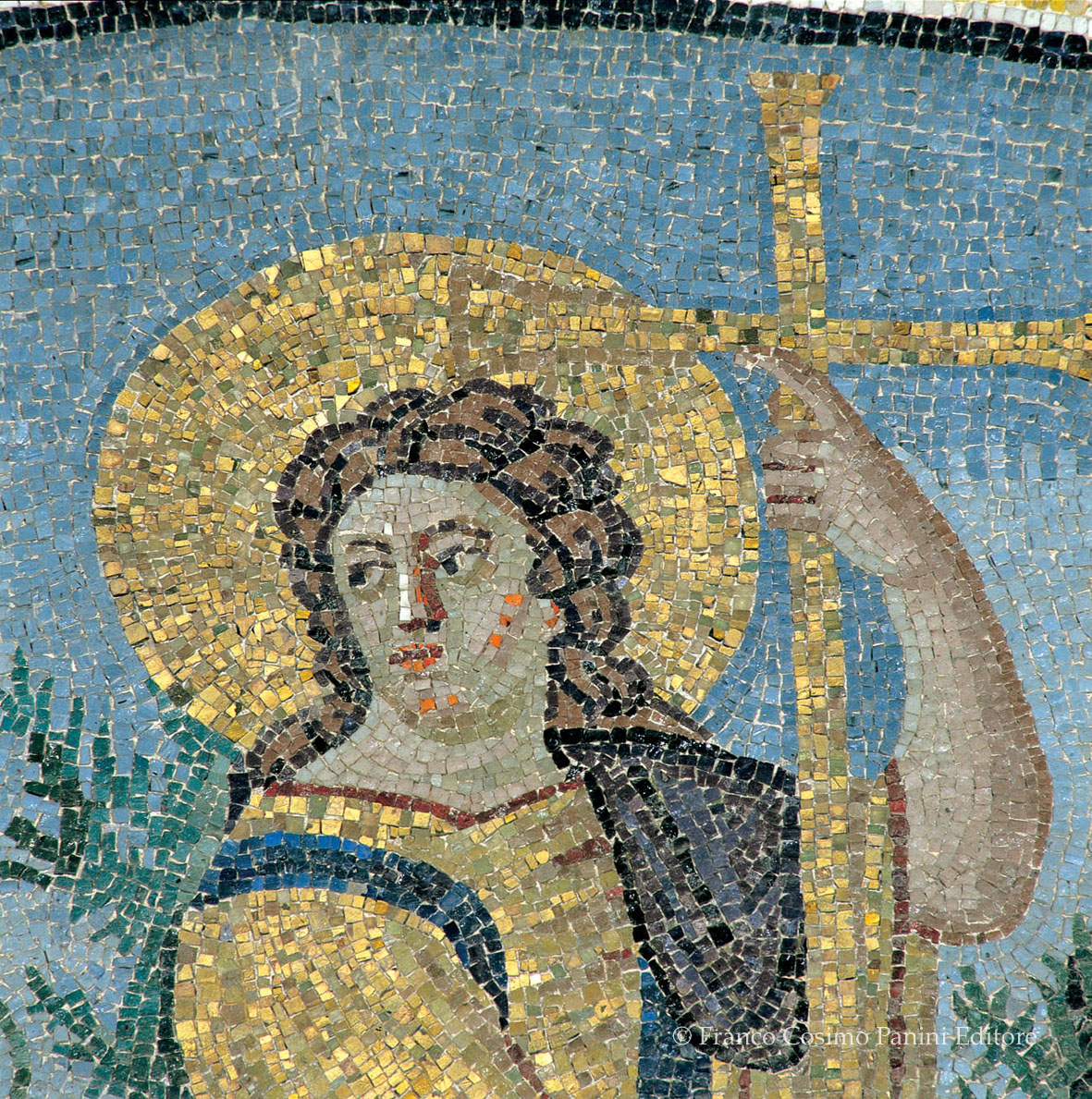 Il Buon Pastore
570 d.C. Mausoleo di Galla Placidia, particolare
La rappresentazione della croce e del crocifisso
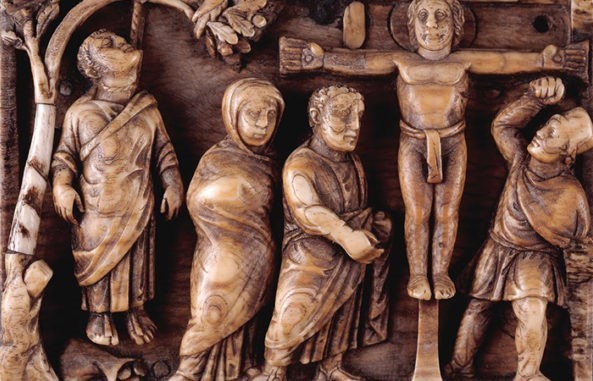 La rappresentazione del Crocifisso diviene comune a partire dal V secolo
La più antica rappresentazione è quella di un rilievo in avorio, forse la parete di un cofanetto, realizzata a Roma all’inizio del V secolo (420 ca.), conservato presso il British Museum di Londra.
Si tratta del cosiddetto Cristo atleta, tutt’altro che sofferente
La rappresentazione della croce e del crocifisso
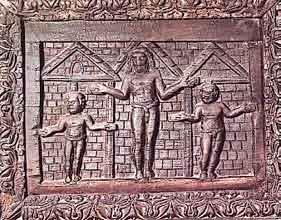 Contemporanea una formella del portale della basilica di Santa Sabina
La forma è quella del Cristo trionfante
Le prime rappresentazioni sono scolpite. La croce dipinta appare dal XII secolo per ornare l’arco trionfale o per segnare il confine con il presbiterio
La rappresentazione della croce e del crocifisso
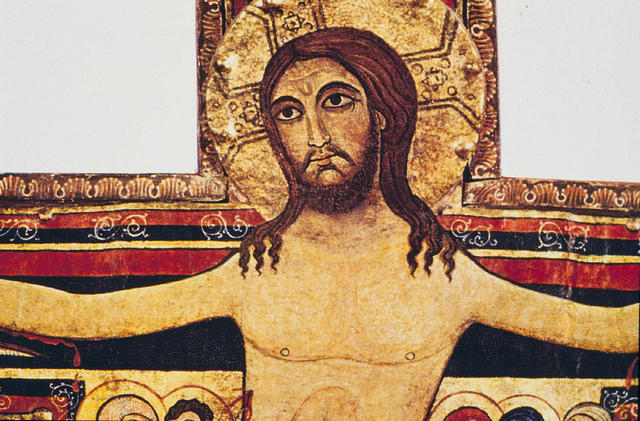 Il Cristo trionfante ha vinto la morte, per questo ha gli occhi ben aperti

Spesso indossa abiti regali, a testimoniare la vittoria sul peccato e sulla morte
La rappresentazione della croce e del crocifisso
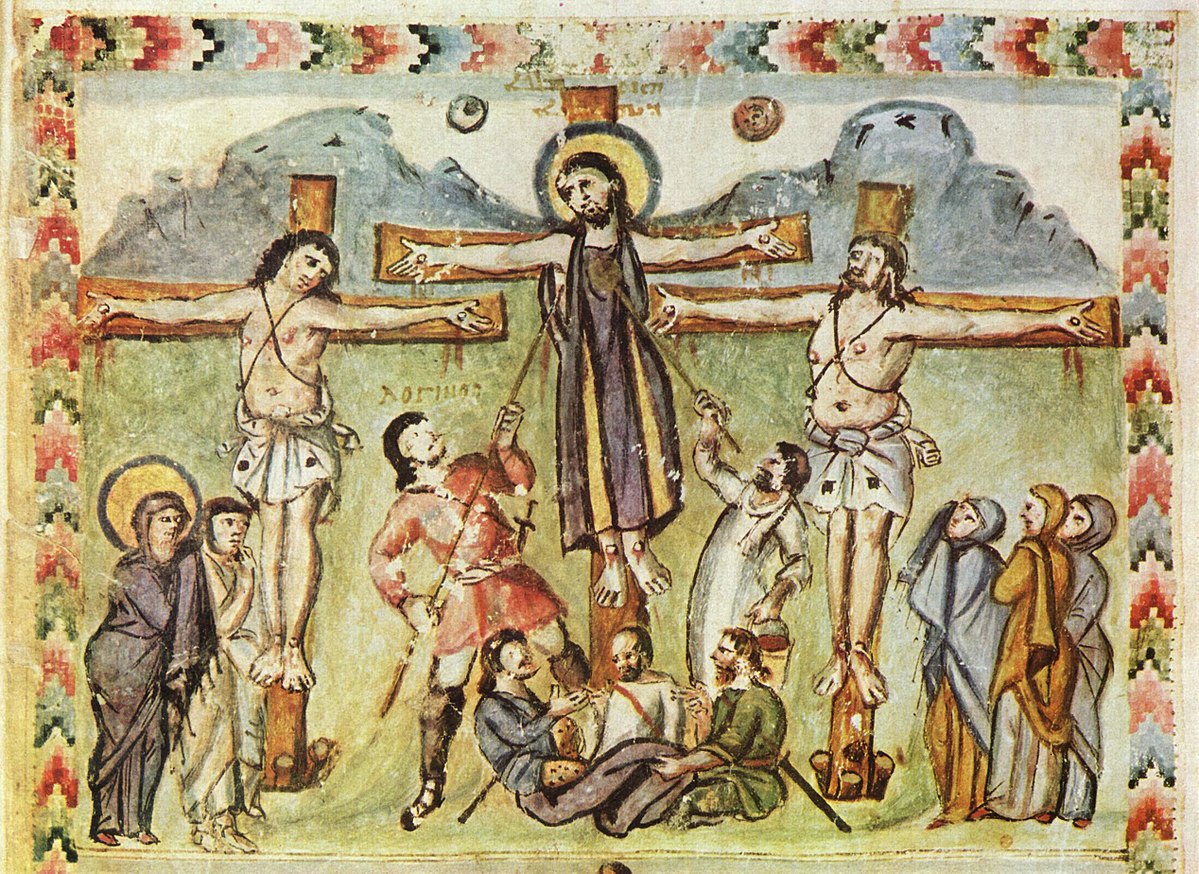 Manoscitto di Rabbula, 586 d.C.
La figura di Cristo, all’inizio appare abbigliata di una tunica, detta “Colobium”, una veste solenne color rosso intenso o violaceo, che forse era legata al simbolo della porpora regale citata dal Vangelo di Giovanni.
La rappresentazione della croce e del crocifisso
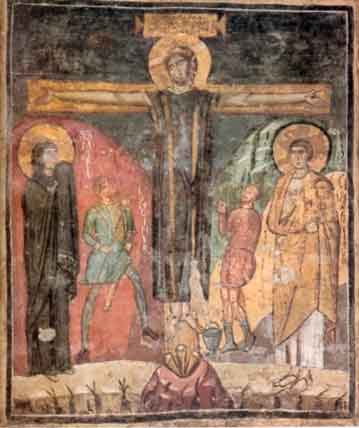 Contemporaneo, o di poco posteriore, l’affresco del crocifisso nella cappella di Teodoto della chiesa di Santa Maria Antiqua, a Roma. Si tratta ancora di un Cristo trionfante, con i segni tipici dell’iconografia della crocifissione
La rappresentazione della croce e del crocifisso
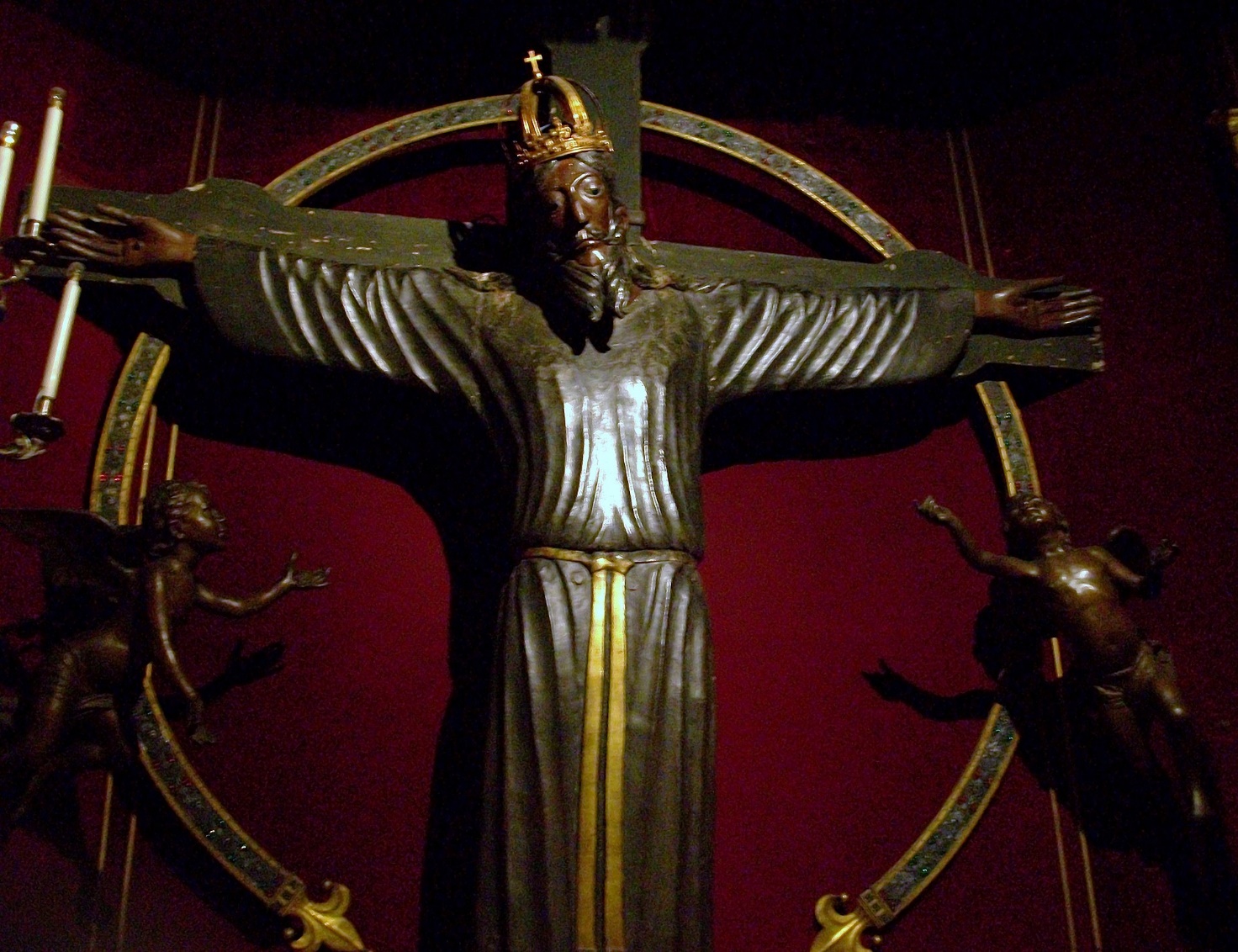 E ancora l’immagine del Volto Santo di Lucca, della fine dell’VIII secolo, che introduce un ulteriore elemento iconografico: al posto della corona di spine, una Corona di Gloria come simbolo della vittoria pasquale di Cristo, e della sua esaltazione regale. Questo diadema poteva assumere forme e dimensioni molto varie.
La rappresentazione della croce e del crocifisso
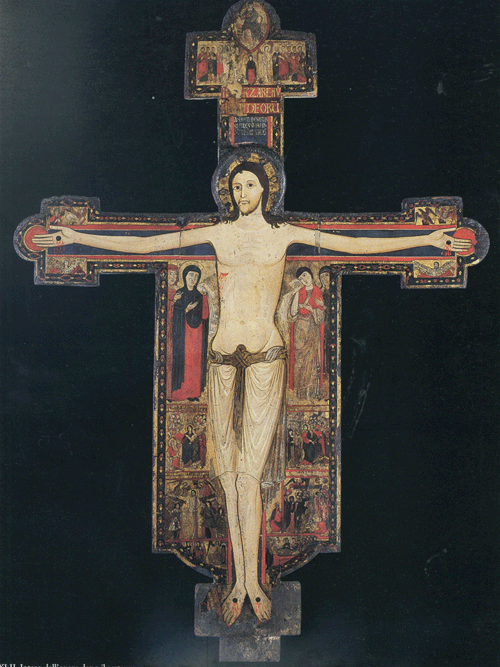 Il crocifisso di Mastro Guglielmo, 1138, nel duomo di Sarzana
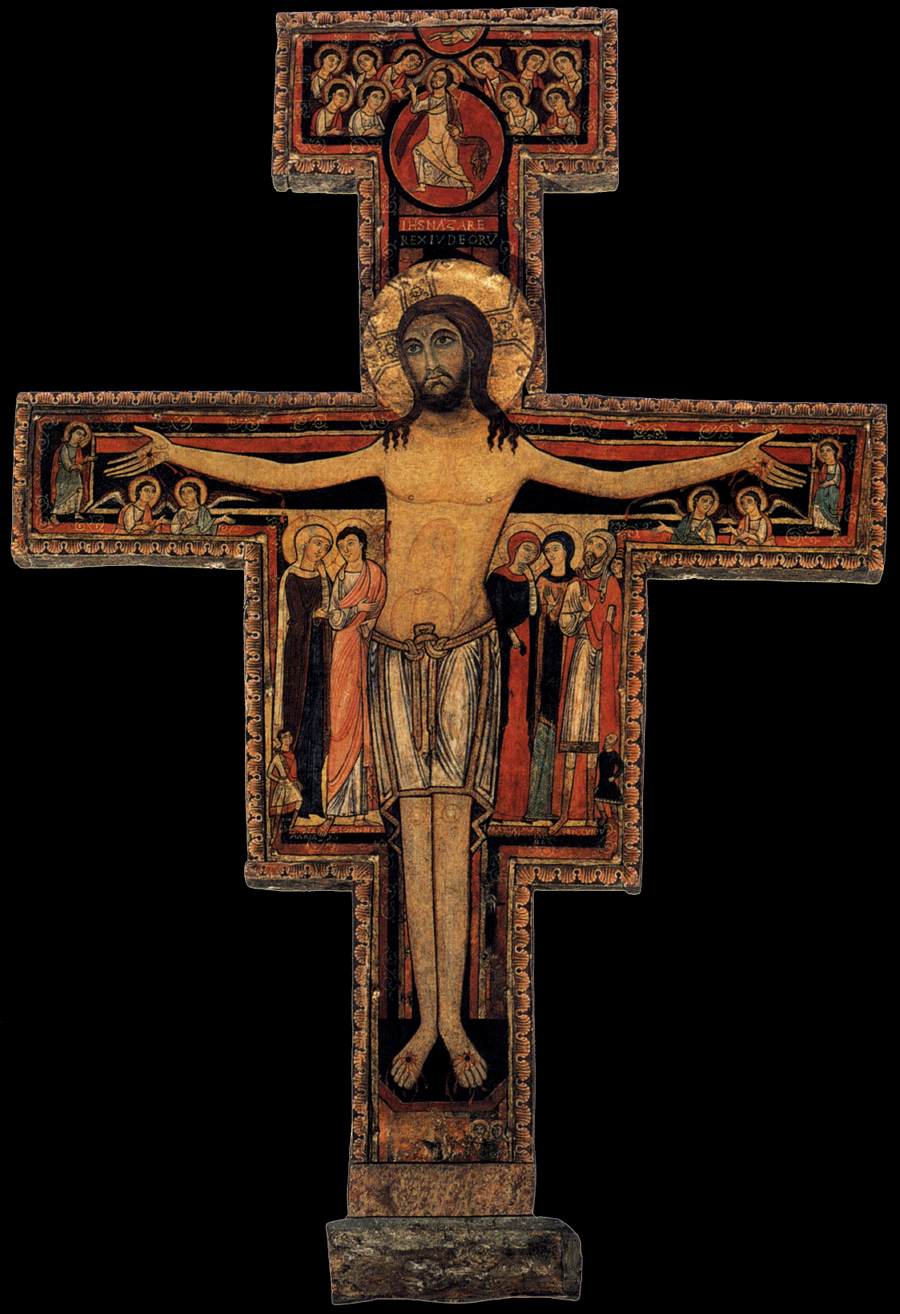 Il crocifisso di San Damiano, 1100 ca., che parlò a Francesco d’Assisi
La rappresentazione della croce e del crocifisso
Nel XIII secolo compare una nuova tipologia di rappresentazione, quella del Christus patiens
Si ispira alle rappresentazioni bizantine e alla predicazione francescana
Il nuovo crocifisso viene rappresentato nel momento della sofferenza della morte
La rappresentazione della croce e del crocifisso
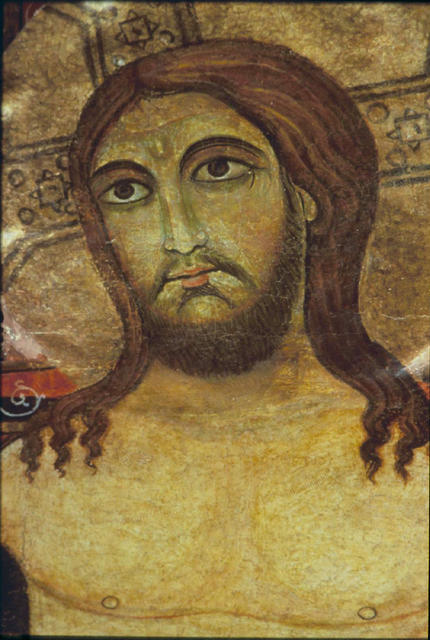 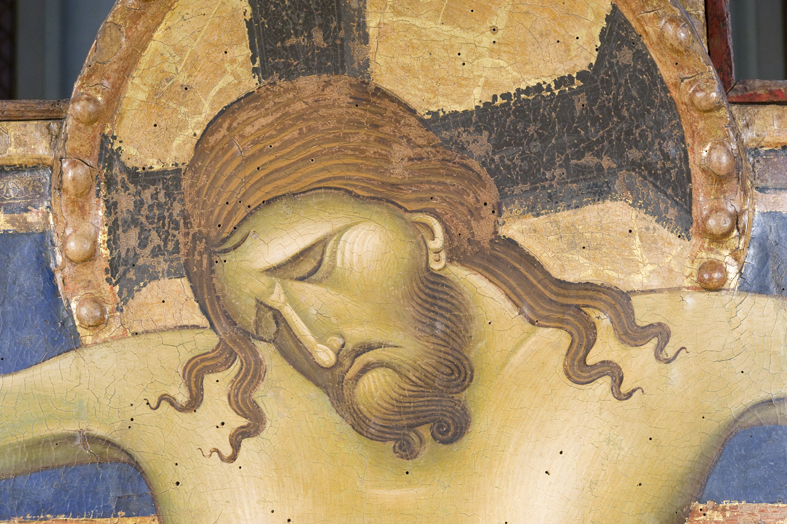 A confronto il volto del crocifisso di San Damiano e quello del crocifisso di Giunta Pisano, 1250 ca., nella chiesa di San Domenico a Bologna
La rappresentazione della croce e del crocifisso
Tra i principali interpreti, Giunta Pisano, Coppo di Marcovaldo, Cimabue
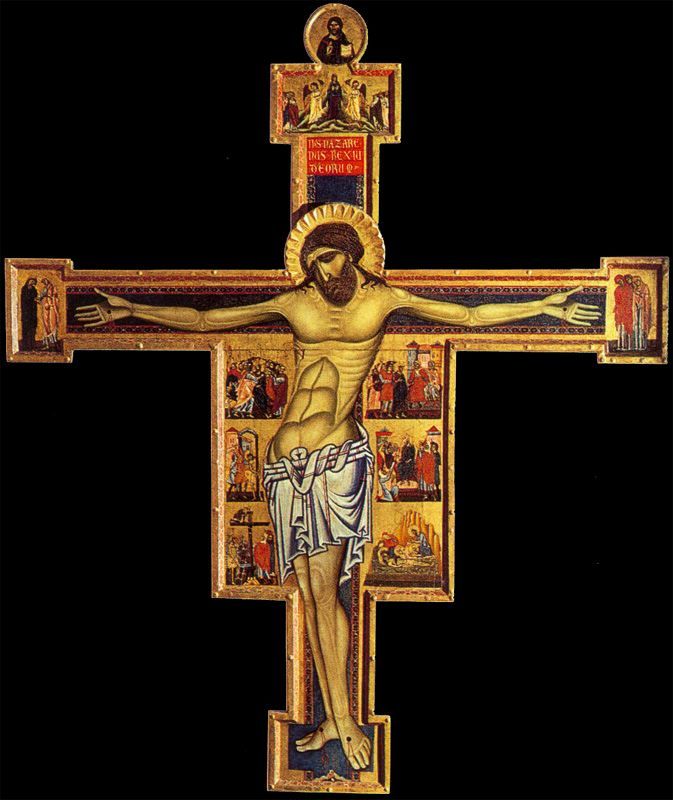 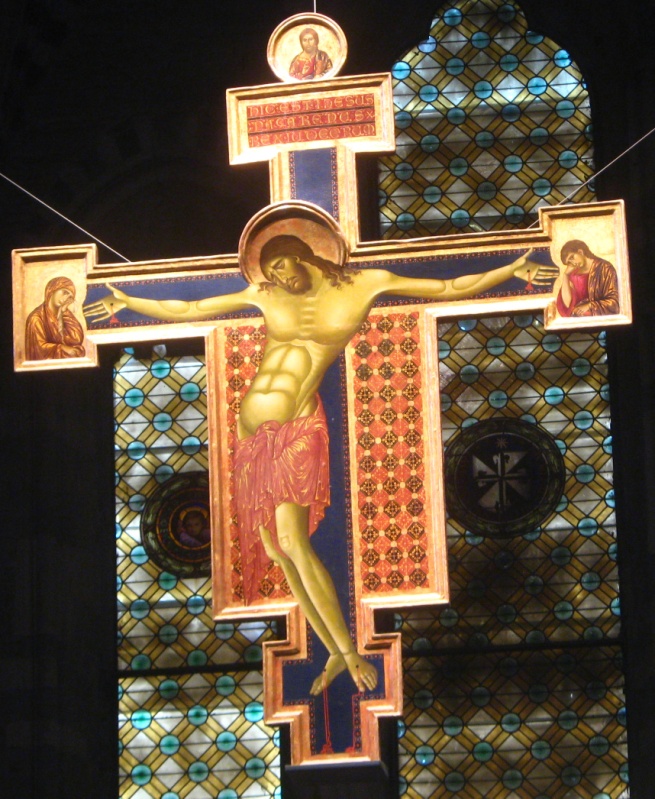 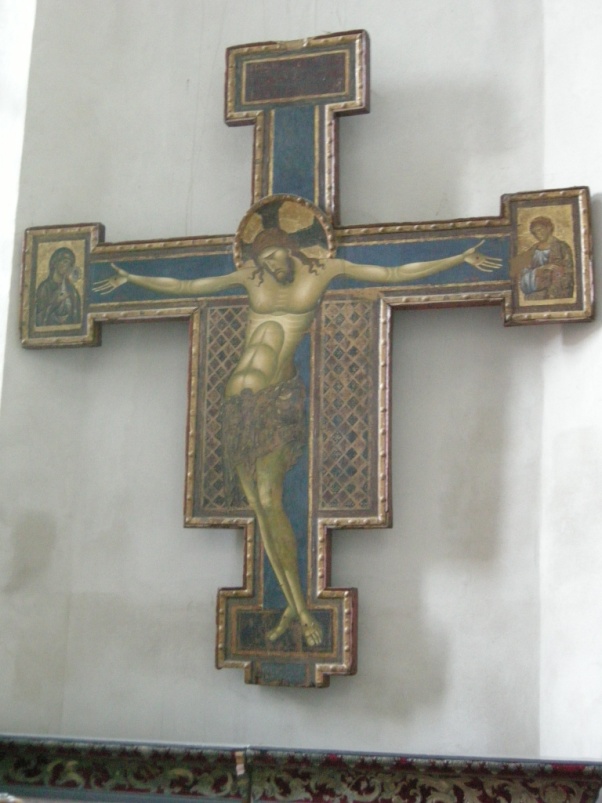 La rappresentazione della croce e del crocifisso
Ma è solo a partire da Giotto che l’iconografia della croce abbandona lo sguardo simbolico per farsi rappresentativa e, soprattutto, narrativa
Giotto coglie lo spirito francescano, e realizza una rappresentazione del mistero che deve essere svelato agli ultimi: nasce la Biblia pauperum
La rappresentazione della croce e del crocifisso
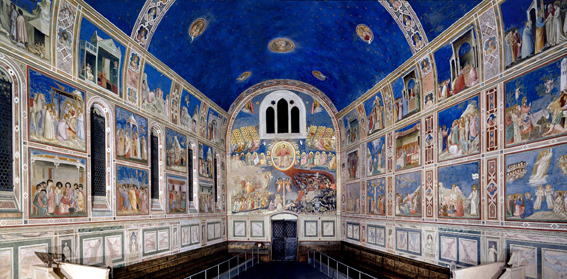 La rappresentazione della croce e del crocifisso
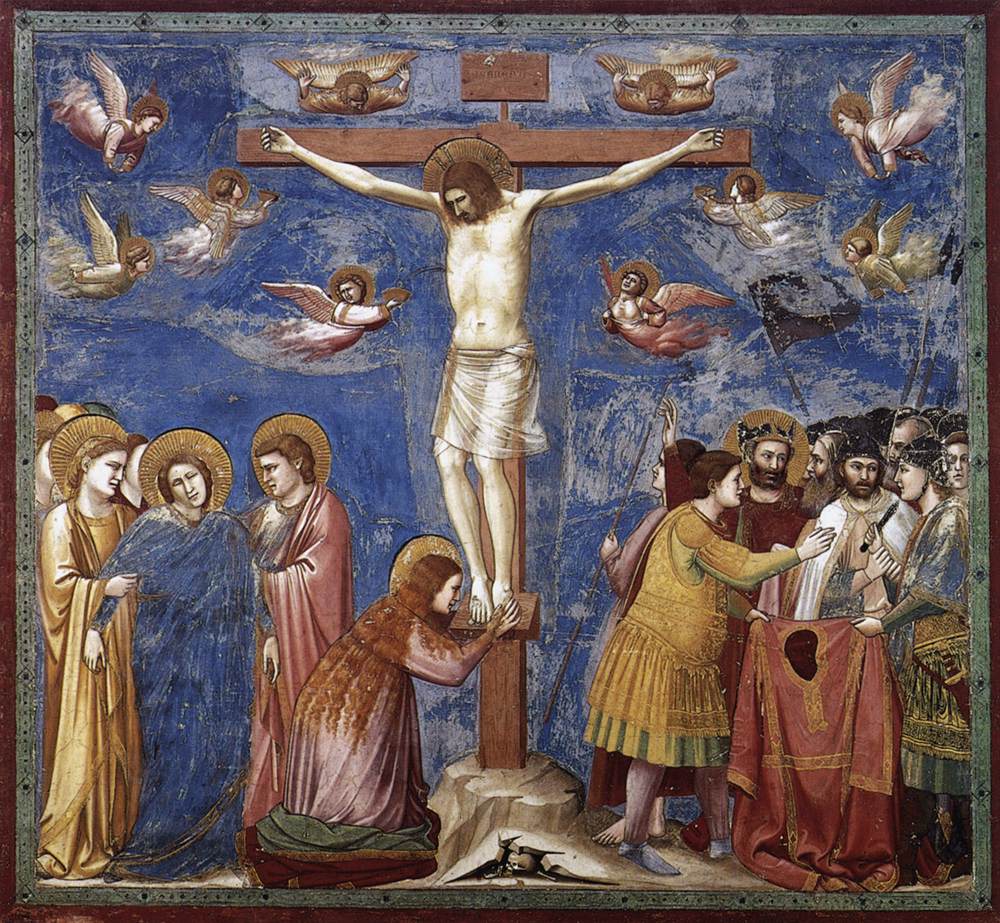 Assisi, Basilica di San Francesco
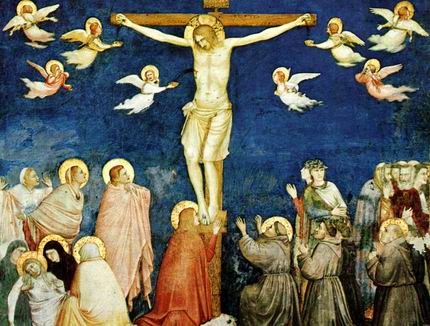 Padova, Cappella degli Scrovegni
La rappresentazione del mistero rivelata agli ultimi
La stagione narrativa di Giotto, che trova nella Cappella degli Scrovegni di Padova e nella Basilica di san Francesco in Assisi i suoi momenti più alti, troverà numerosi imitatori
A Siena, tra il 1308 e il 1311, Duccio di Buoninsegna realizza la Maestà, destinata all’altare maggiore della cattedrale
La rappresentazione del mistero rivelata agli ultimi
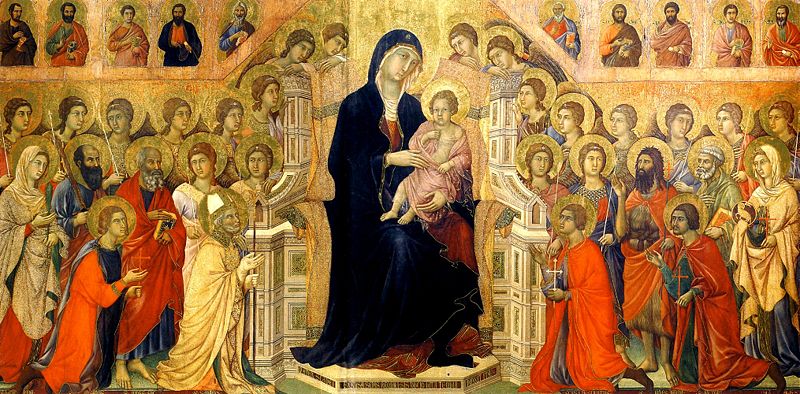 La rappresentazione del mistero rivelata agli ultimi
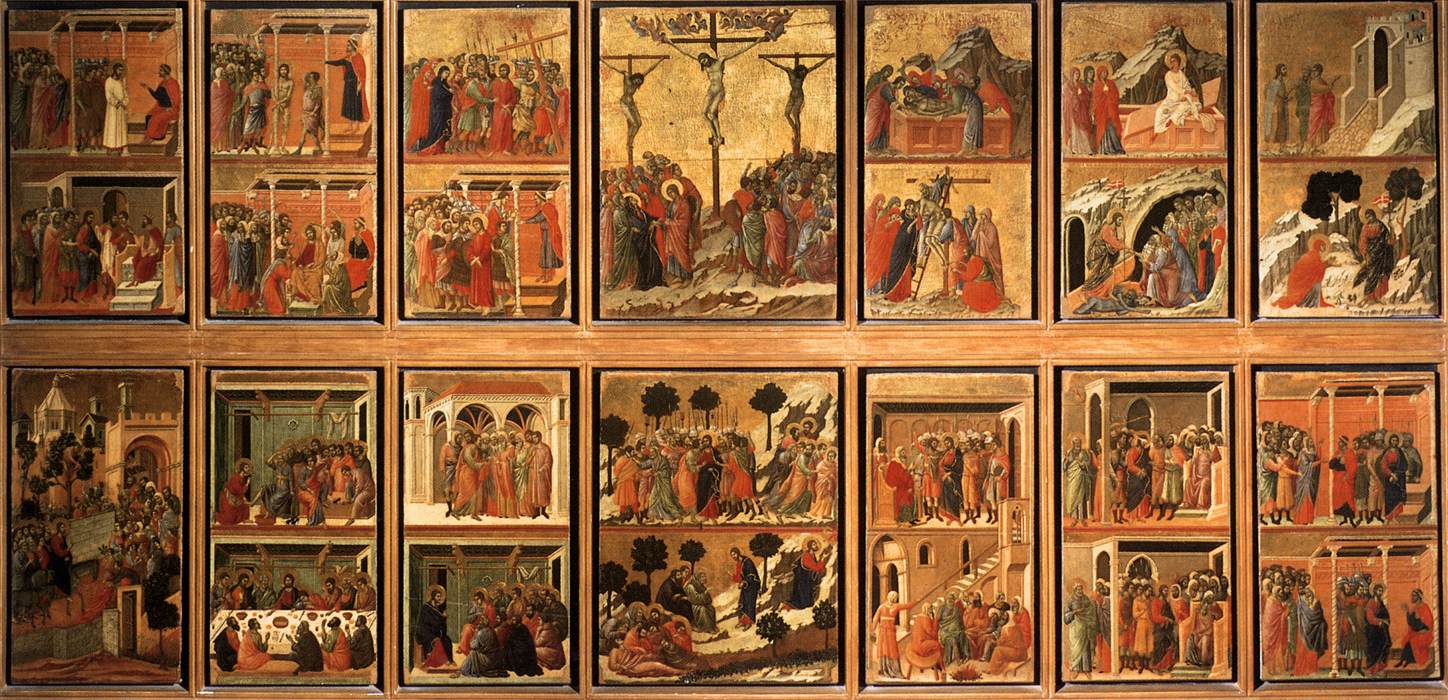 La rappresentazione del mistero rivelata agli ultimi
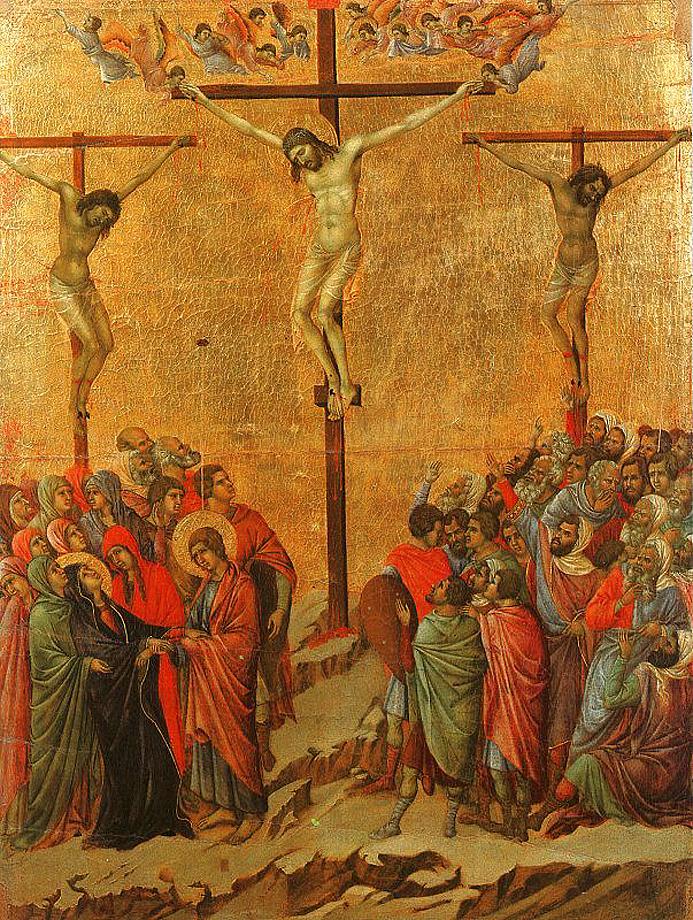 Duccio di Buoninsegna, Maestà, Formella della Crocifissione
I canoni stilistici introdotti da Giotto saranno, fino ai giorni nostri, la norma per tutte le rappresentazioni del Cristo crocifisso
La rappresentazione del mistero rivelata agli ultimi
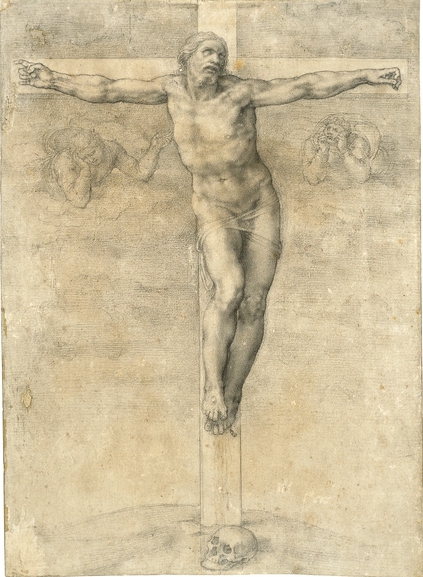 Michelangelo Buonarroti, in uno studio della metà del 500, tenterà di operare una sintesi tra le due rappresentazioni: nonostante la sofferenza, il dolore, perfino la ribellione, il suo Cristo sembra lanciare un messaggio di eternità, un senso ultimo positivo della vita umana. È di nuovo un Christus Triumphans, umano-divino, sintesi di disperazione e speranza
La rappresentazione del mistero rivelata agli ultimi
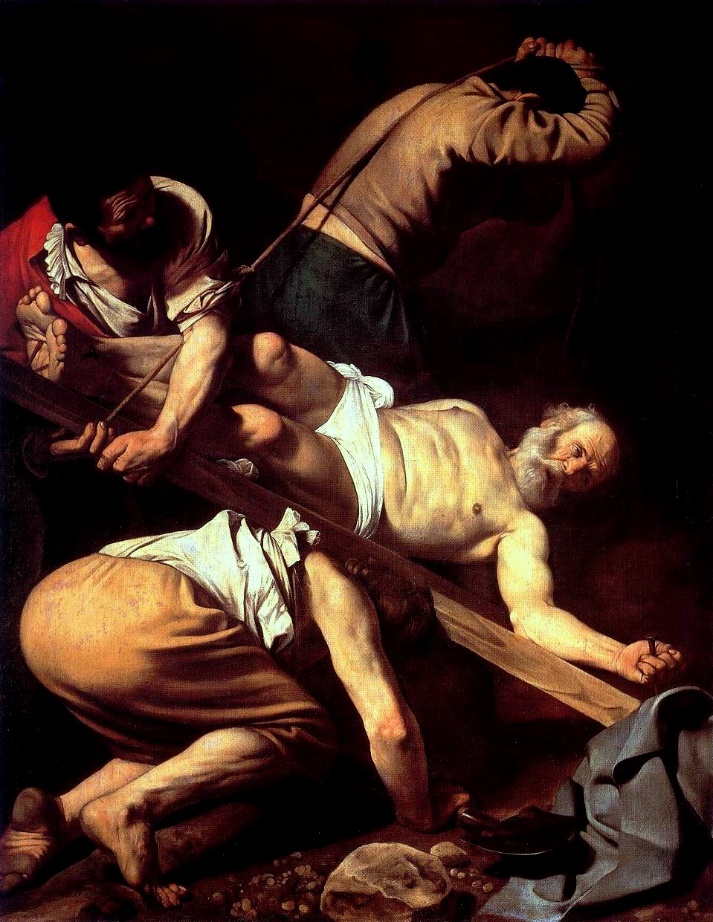 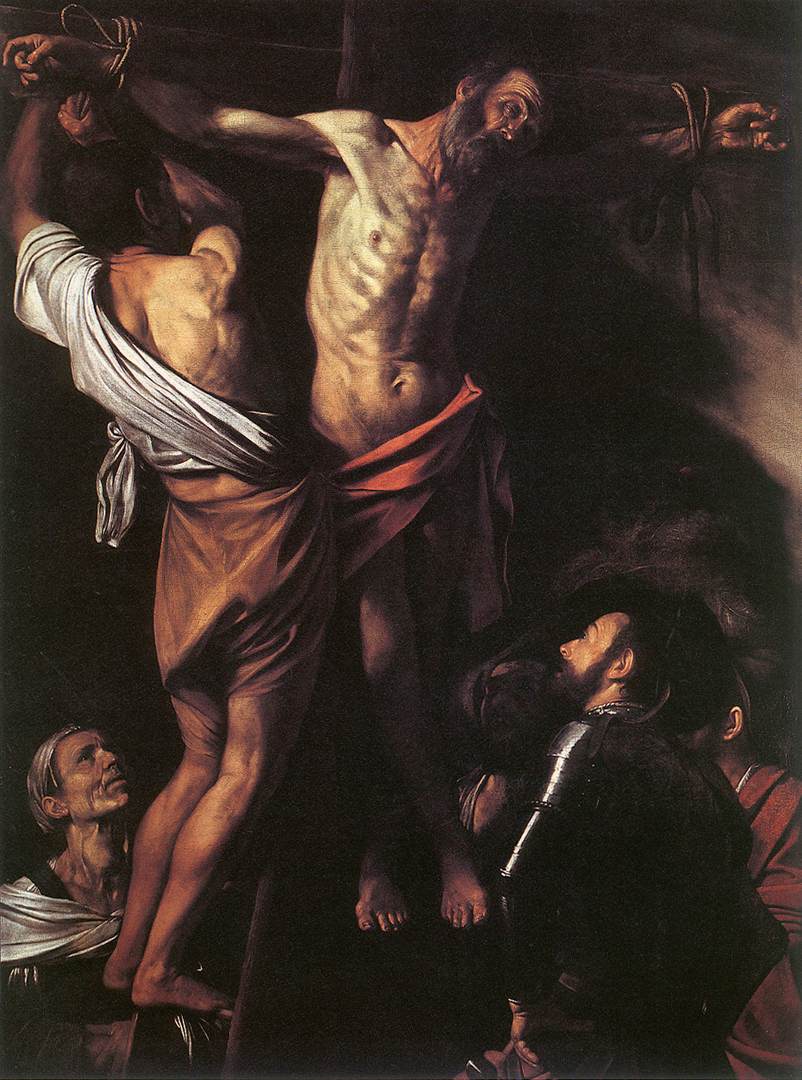 Caravaggio non raffigura il Cristo crocifisso. Rappresenta comunque due crocifissioni atipiche: quella degli apostoli Andrea e Pietro. Quello che gli interessa però è più l’elemento umano insito nella rappresentazione della croce, la sofferenza, la rassegnazione, il lavoro.
La partecipazione dell’umano al destino del Redentore
La rappresentazione del mistero rivelata agli ultimi
Simone Martini, 1335
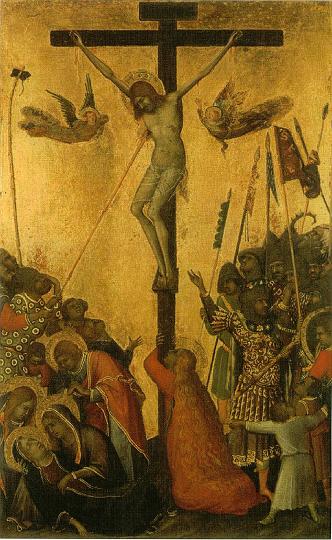 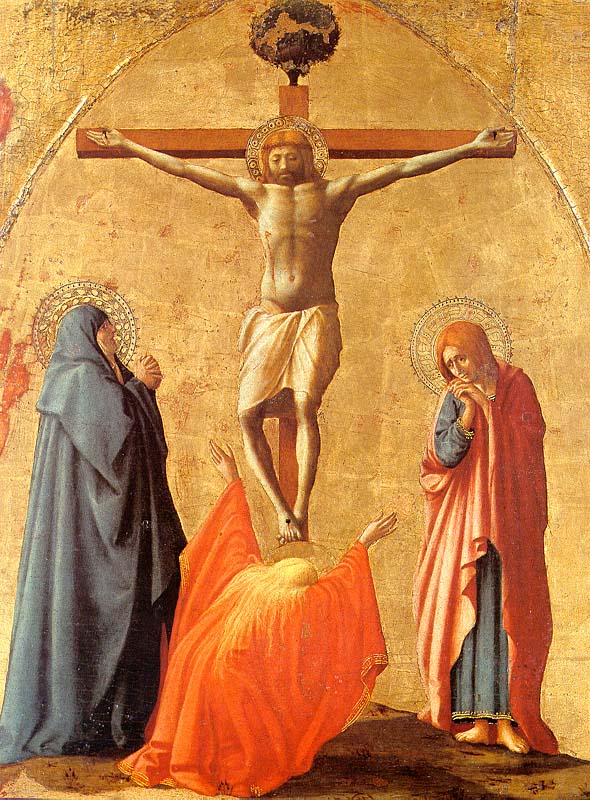 Masaccio, 1426
La rappresentazione del mistero rivelata agli ultimi
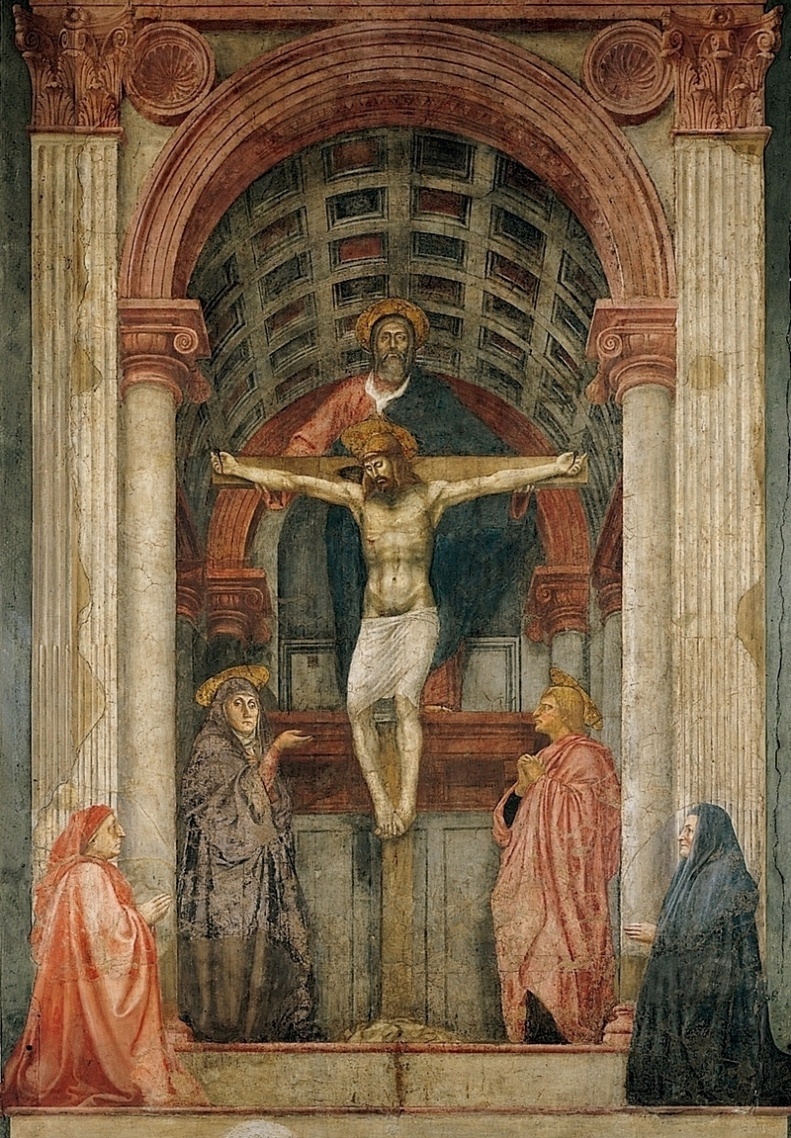 Masaccio, Trinità, 1428
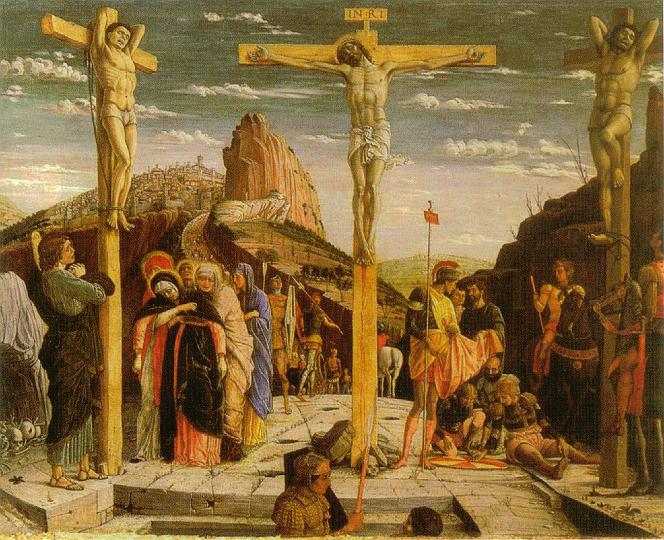 Mantegna, 1456
La rappresentazione del mistero rivelata agli ultimi
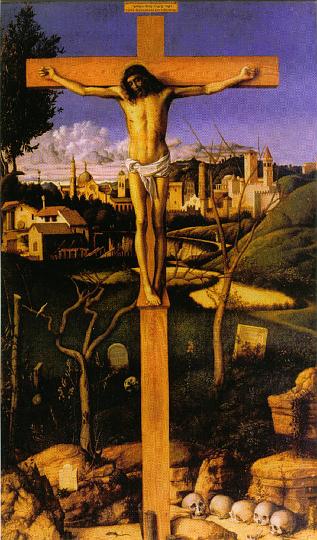 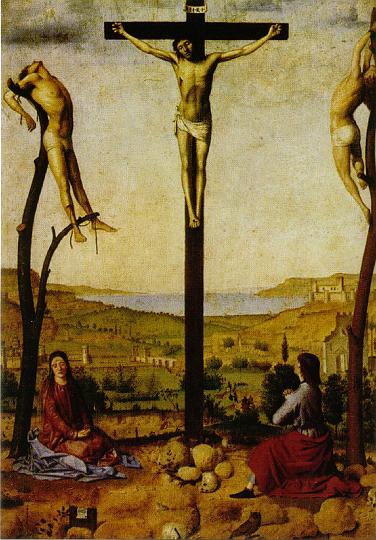 Antonello da Messina, 1475
Giovanni Bellini, 1481
La rappresentazione del mistero rivelata agli ultimi
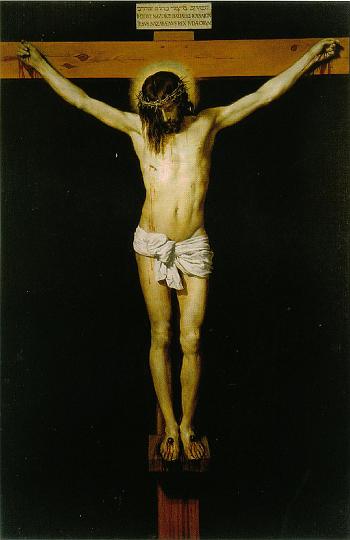 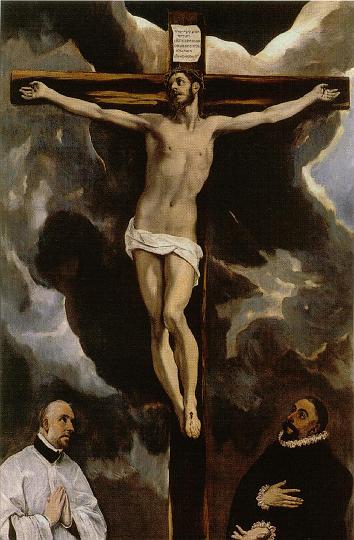 El Greco, 1580
Diego Velasquez, 1631
La rappresentazione del mistero rivelata agli ultimi
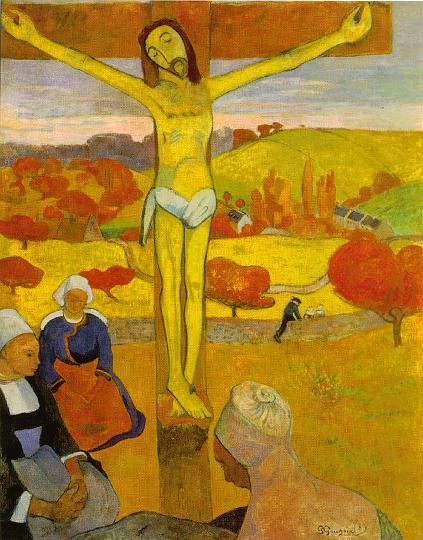 Paul Gaugin, 1889
La rappresentazione del mistero rivelata agli ultimi
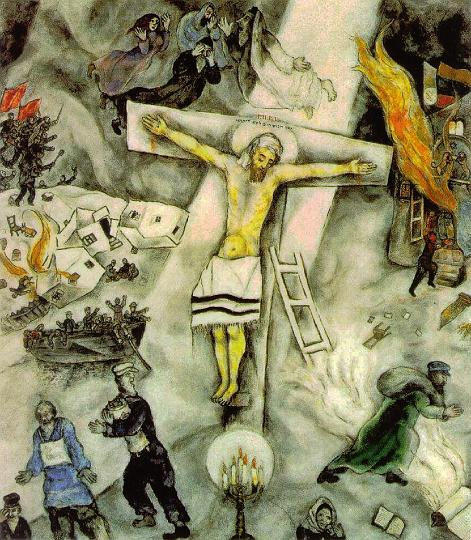 Marc Chagall, 1938
La rappresentazione del mistero rivelata agli ultimi
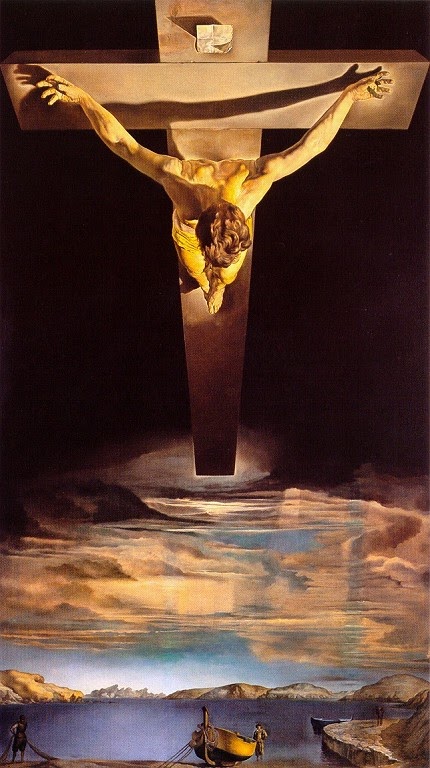 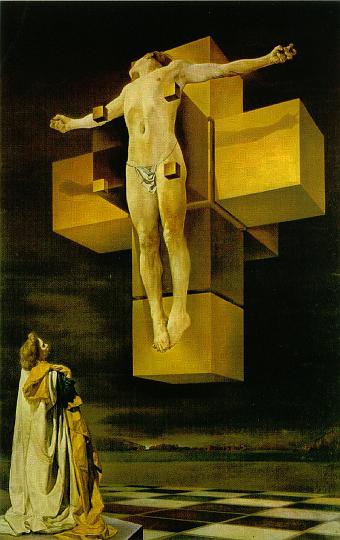 Salvador Dalì, 1951 e 1954